Музыка и мы
Печальна и чиста, Как жизнь, людьми любима,Как жизнь, ты не проста, Как жизнь, непостижима,МУЗЫКА!..
эти слова замечательного поэта Кайсына Кулиева очень точно раскрывают сущность этого великого искусства, обладающего удивительной силой. Издавна думали об этом люди и сложили о прекрасном искусстве, о его магическом воздействии на человека множество легенд. Одна из них возникла тысячи лет назад в Древней Греции…
На горе Парнас, у темно – синего Кастальского родника, окруженного тенистыми лесами, живут вечно юные музы (Слово музыка произошло от древнегреческого слова, означающее в переводе искусство муз) -  дочери бога – громовержца Зевса и богини памяти Мнемозины. Когда наступает ночь, понимаются они к вершине горы и водят хороводы у жертвенника всемогущему Зевсу. Красота их необыкновенна. Но больше всего они славятся своим пением, которое доставляет неизъяснимое наслаждение. Кроме того, оно облегчает печаль и заставляет забыть всякое зло. Нередко впереди муз величаво выступает Аполлон. Их пение он сопровождает игрой на золотой кифаре. Торжественно гремит их хор, и вся природа как зачарованная внимает тогда чудесному хору.
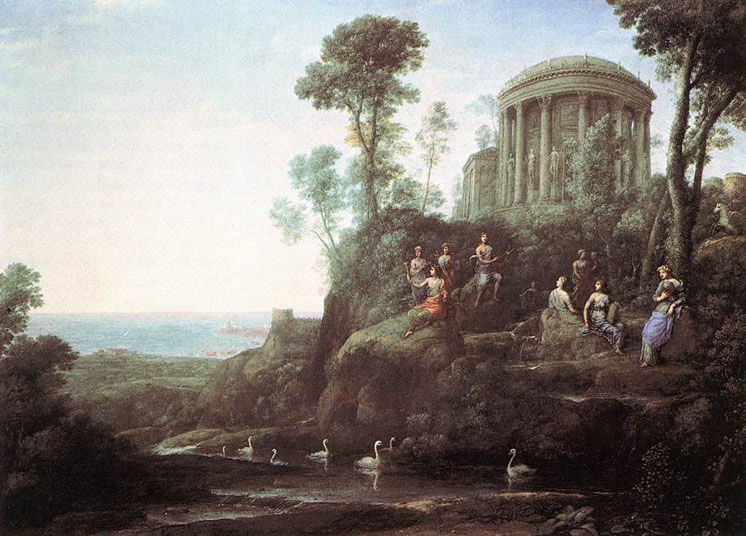 Зевс – бог-громовержец
Замечательный знаток мифов Н.А. Кун пишет: «Когда же Аполлон в сопровождении муз появляется на горе Олимп и раздаются звуки его кифары и пение муз, все смолкает вокруг. Забывает бог войны Арес о шуме кровавых битв, не сверкают молнии в руках тучегонителя Зевса, боги забывают раздоры, мир и тишина воцаряются на Олимпе. Даже орел Зевса опускает могучие крылья и закрывает зоркие очи, не слышно его грозного клекота, он тихо дремлет на жезле Зевса».
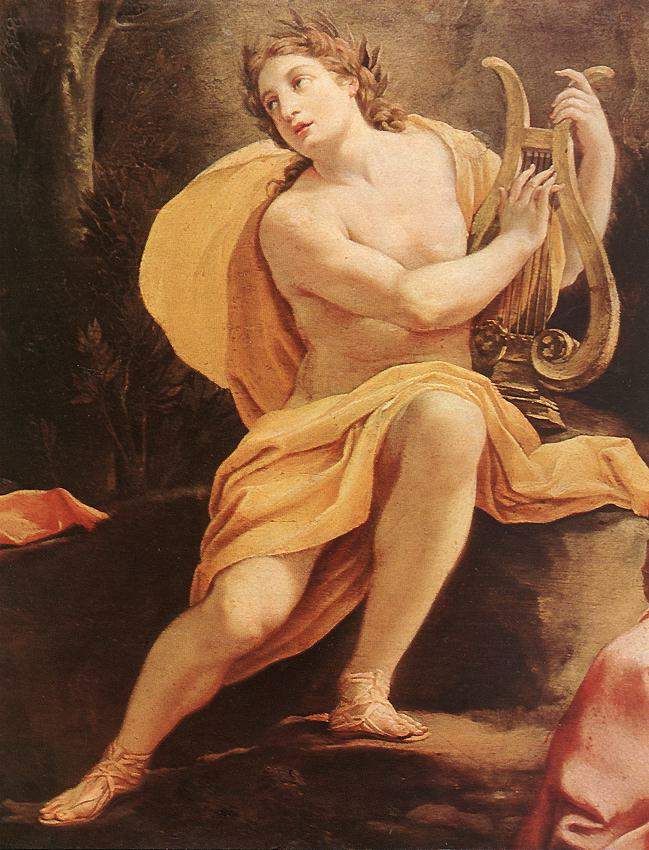 Изумительной способностью обладают музы!Стоит им только взглянуть на человека при рождении и возлить на кончик его языка каплю сладкой росы, как вся жизнь его становится разумной и прекрасной. Такой человек владеет даром слова и силой убеждения. Он отличается особенной мудростью и пользуется большим уважением народа; такой человек всегда справедлив и защищает права обиженного.
Поистине счастлив тот, кого полюбили музы!Так говорили древние греки. А еще они рассказывали легенду о древнегреческом певце Орфее. Когда он пел и играл на своем любимом музыкальном инструменте – кифаре, не только люди слушали его, даже дикие звери внимали ему с покорностью. Своим искусством он мог поворачивать вспять горные реки, передвигать с места на место каменные глыбы. Орфей смог музыкой покорить властителей подземного царства теней, и они вернули ему умершую жену Эвридику.
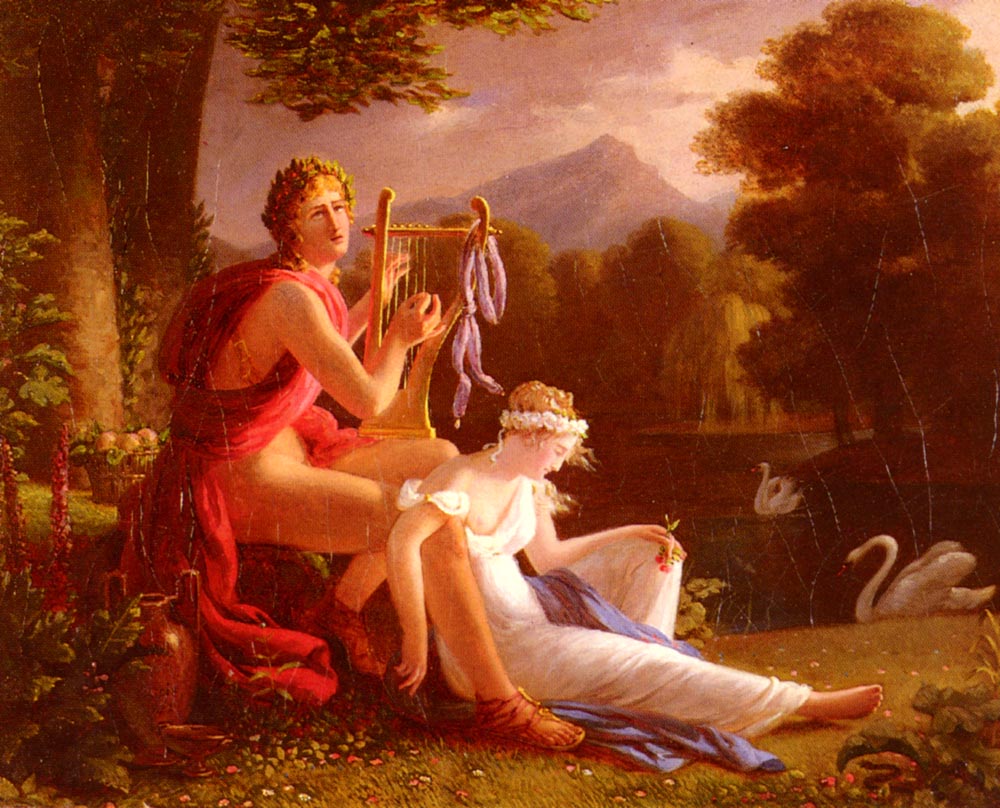 Конечно, мы понимаем: это только легенды. Музыка не может повернуть вспять течение реки. Но в этой легенде заключена очень важная мысль об огромной силе воздействия музыки. Действительно, обращенная к чувствам человека, музыка может вдохновить его на свершение ратных и трудовых подвигов. И тогда люди могут проявлять чудеса героизма или передвигать скалы.
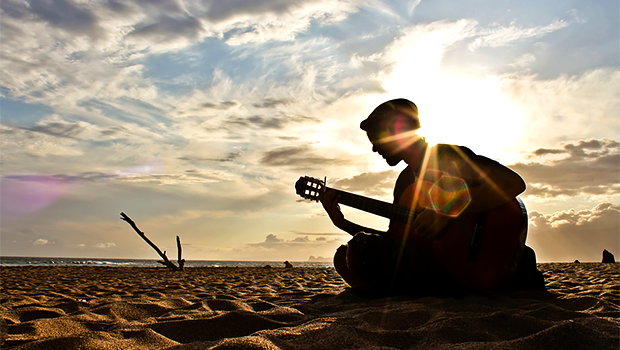 Музыка всегда занимала в жизни людей большое место. Древние греки придавали особое значение музыкальному воспитанию юношества. Они считали, что человек, которого с детских лет обучали понимать и любить музыку, никогда не совершит неблаговидного поступка, не станет преступником, а, наоборот, будет честно служить своей родине.В.Шекспир писал:Кто музыки не носит сам в себе,Кто холоден к гармонии прелестной,Тот может быть изменником, лгуном,Грабителем; души его движеньяТемны, как ночь и, как Эреб, чернаЕго приязнь. Такому человекуНе доверяй.
музыка – искусство очень древнее. Его корни уходят в то далекое прошлое, когда человек только начинал становиться человеком. Он тогда даже еще не умел разговаривать, но научился издавать необычные звуки и с их помощью выражать свои чувства. Проходили века, музыка изменялась, но оставалась важной частью для человека.
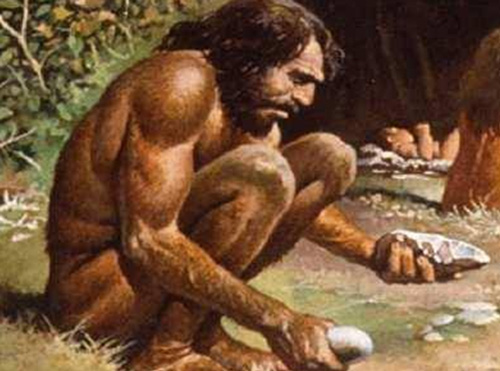 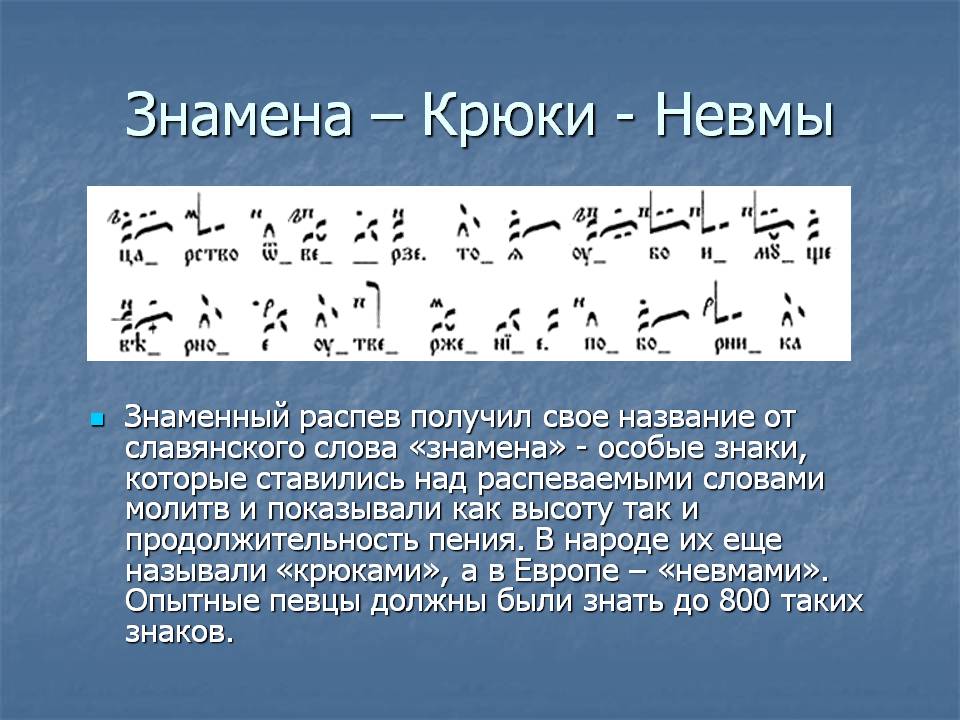 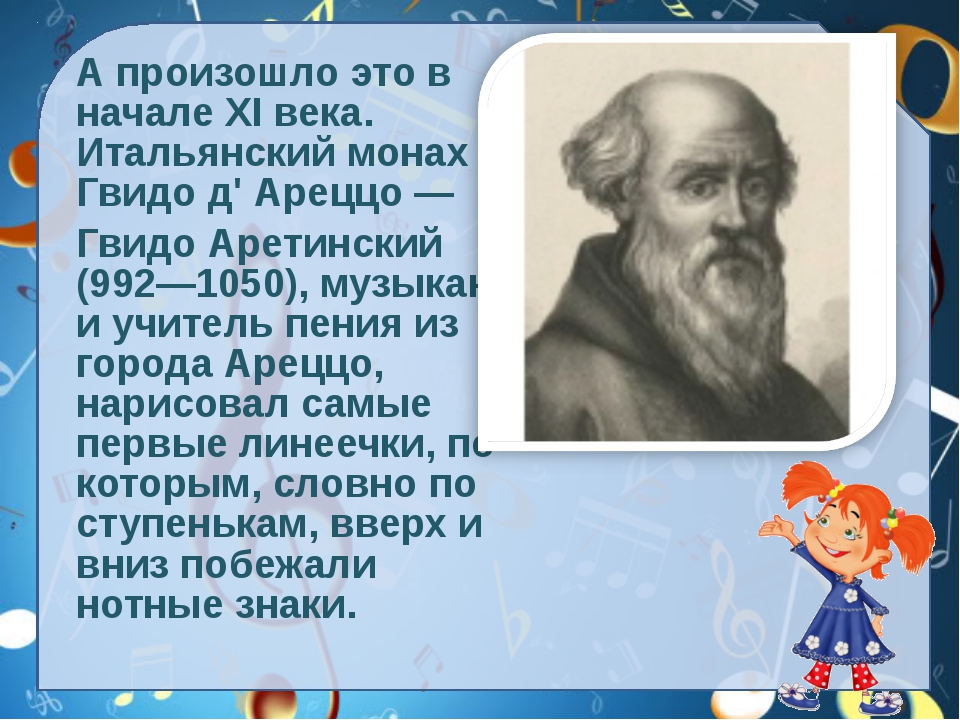 И в то же время это искусство – одно из молодых. Ведь та музыка, которую мы сегодня знаем и можем послушать создана буквально в последние четыре – пять столетий. Ведь только в XIV – XV вв. была создана современная пятилинейная запись нот. Мы сегодня можем посмотреть наскальные рисунки, созданные первобытным человеком, мы можем увидеть прекрасные архитектурные творения, созданные много веков назад, но музыку, написанную в то время, мы не услышим никогда.
Главная цель музыки отображать окружающую жизнь. Литература делает это при помощи слов, живопись – при помощи красок. Язык музыки – это язык звуков. Обращенное в первую очередь к чувствам человека, искусство музыки способно очень сильно и глубоко воздействовать на человека.
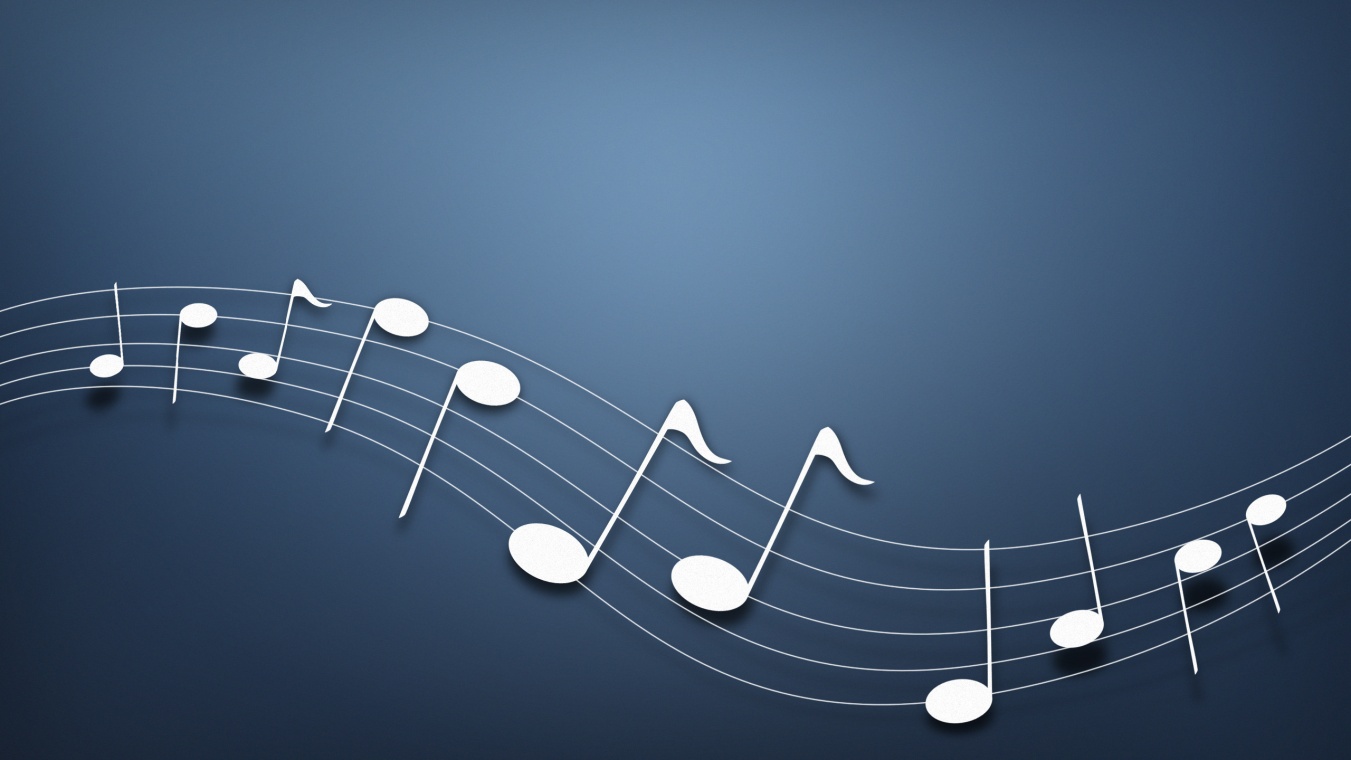 Вопросы:1.Что такое музыка?2.Какое место она занимает в жизни человека?3.Как давно появилась музыка?4.В чем заключается великая сила музыки?
Источники:
•http://music-fantasy.ru/files/gallery/peruzzi-apollon-i-musy.jpg •http://funlib.ru/cimg/2014/101917/1852575 •http://wallpage.ru/imgbig/wallpapers_17509.jpg •http://perego-shop.ru/gallery/images/2004713_mnemozina-boginya.jpg •https://artchive.ru/res/media/img/orig/work/a69/88052.jpg •http://antiloh.info/mediafiles/V.Schekspir.jpg •https://ds02.infourok.ru/uploads/ex/123c/000605ab-9633183c/9/img4.jpg